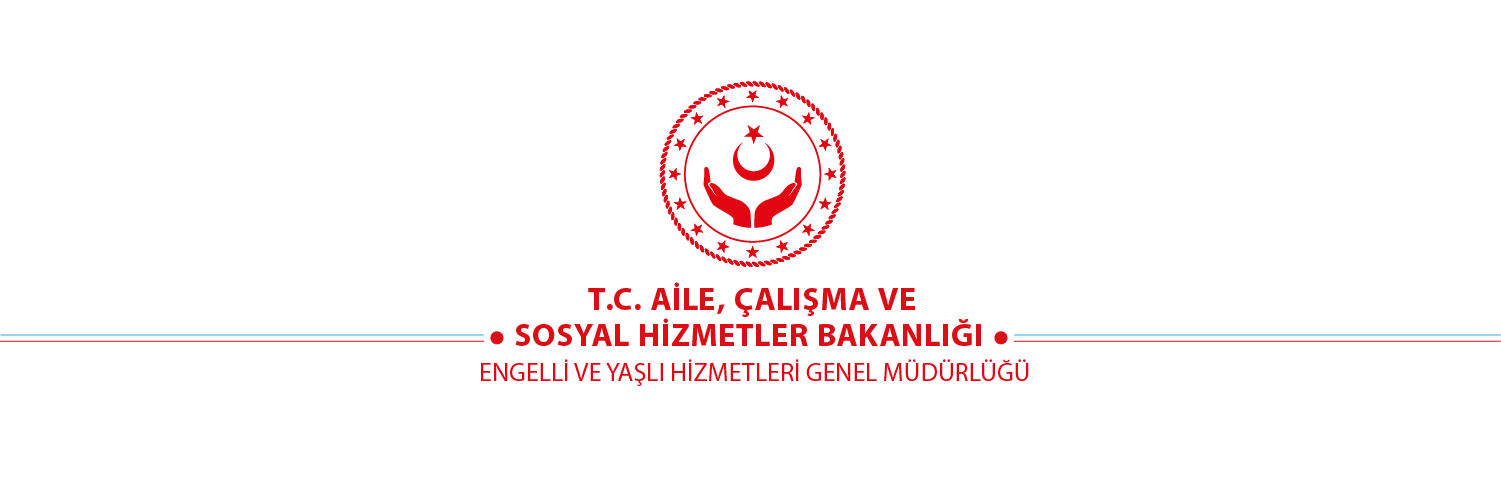 Dr.Deniz ÇAĞLAYAN GÜMÜŞ
Erişilebilirlik Dairesi Başkan V.
YÜKSEKÖĞRETİMDE ENGELSİZ UFUKLAR ÇALIŞTAYI 
15 MAYIS 2019 ANKARA
Engelli ve Yaşlı Hizmetleri Genel Müdürlüğü
Engellilerin ve yaşlıların ayrımcılığa uğramadan insan haklarından yararlanarak toplumsal hayata katılmaları için; 
Ulusal düzeyde politika ve stratejilerin belirlenmesi çalışmalarını koordine etmek, 
Engellilere ve yaşlılara yönelik yürütülen sosyal hizmet faaliyetlerine ilişkin ilke, usul ve standartları belirlemek, 
Bu alanda ilgili kamu kurum ve kuruluşları ile gönüllü kuruluşlar arasında işbirliği ve koordinasyonu sağlamak
üzere,
Engelli ve Yaşlı Hizmetleri Genel Müdürlüğü
Hakların korunması ve geliştirilmesine yönelik çalışmalar
İnceleme ve araştırma çalışmaları
Koruyucu, önleyici, eğitici ve rehabilite edici çalışmalar
Bakım ve destek hizmetleri
DAİRE BAŞKANLIKLARI
Engelli Bakım Hizmetleri
Kalite Geliştirme
Araştırma Geliştirme ve Proje
Erişilebilirlik
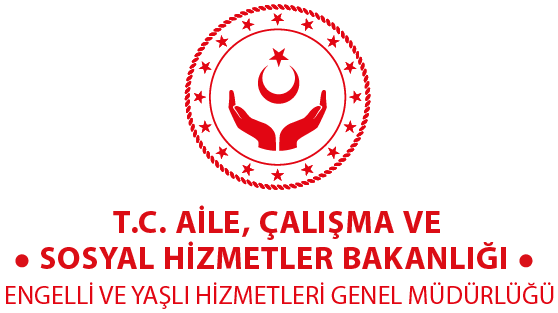 Yönetim Hizmetleri
İstihdam ve Sosyal Güvenlik
Yaşlı Hizmetleri
Eğitim, Rehabilitasyon ve Sosyal Hayata Katılım
Yaşlı Bakım Hizmetleri
ENGELLİ İSTATİSTİKLERİ
Engelli istatistikleri
ARGE VE PROJE ÇALIŞMALARI
BM ENGELLİ HAKLARI SÖZLEŞMESİ ÇALIŞMALARI
ARGE VE PROJE ÇALIŞMALARI
İstatistik ve Veri Çalışmaları
Engelli Kimlik Kartı
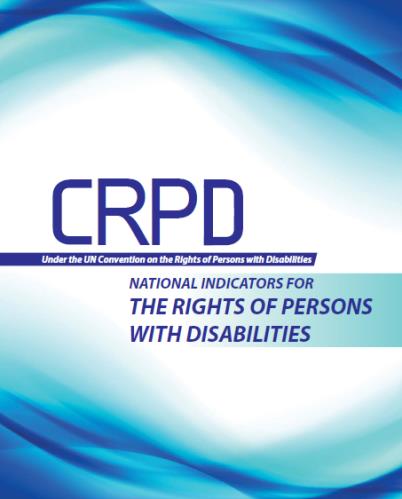 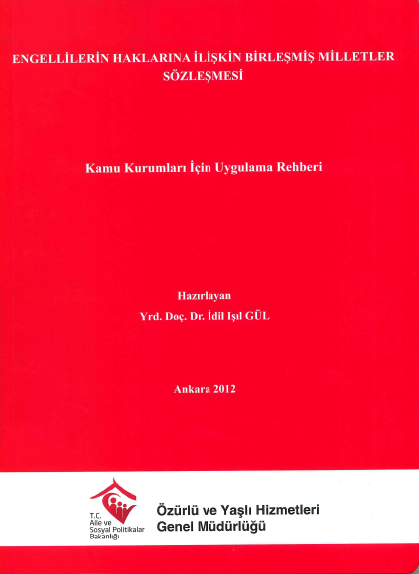 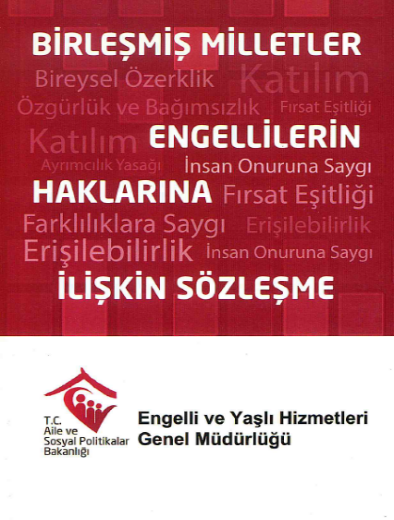 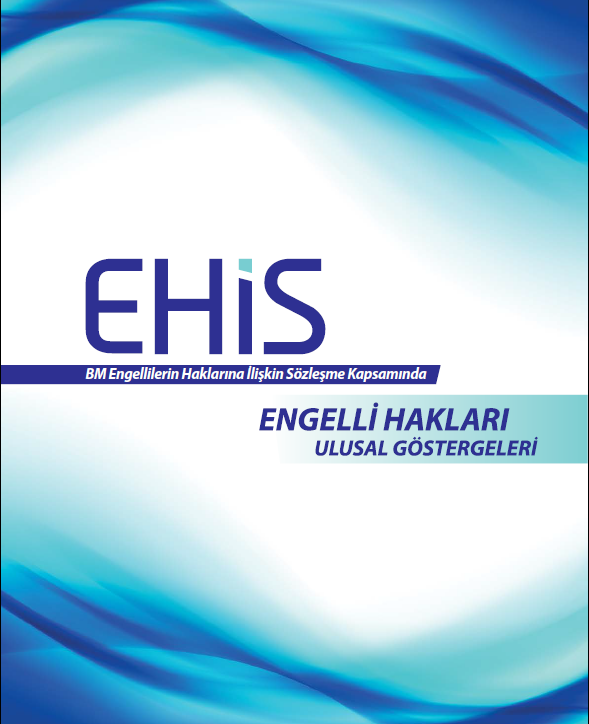 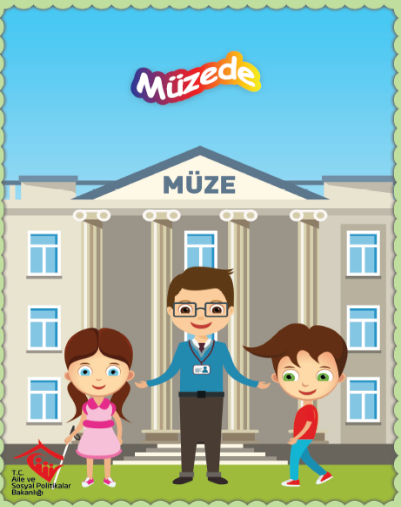 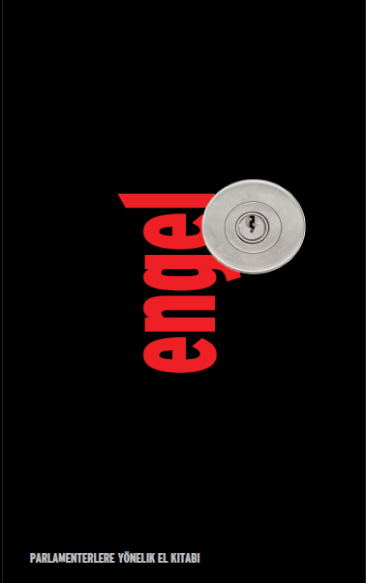 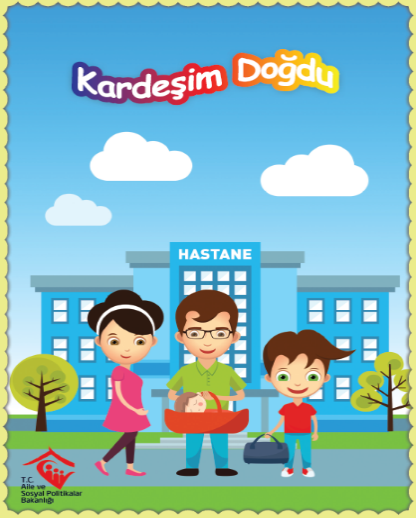 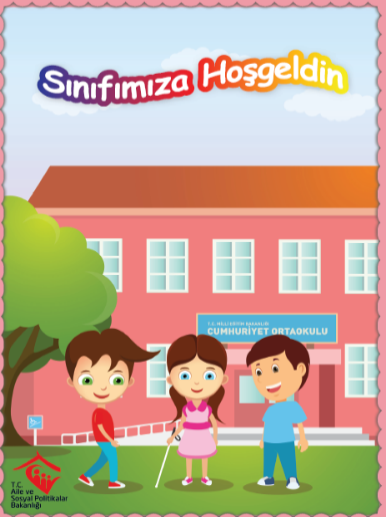 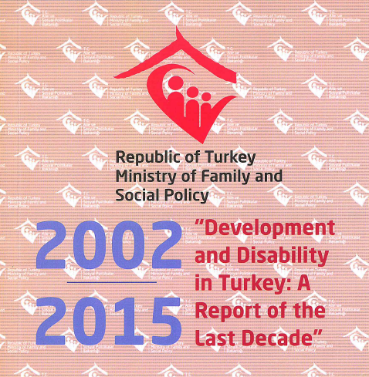 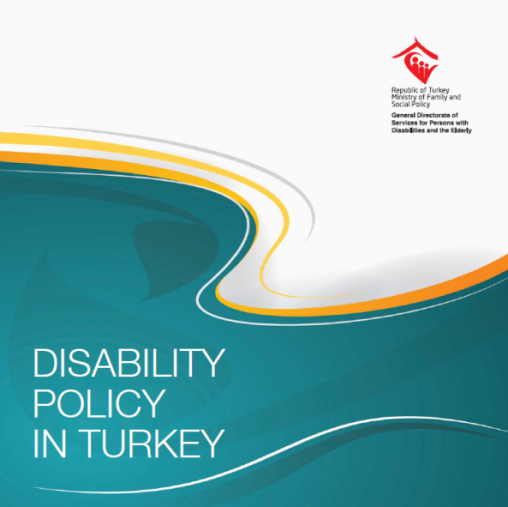 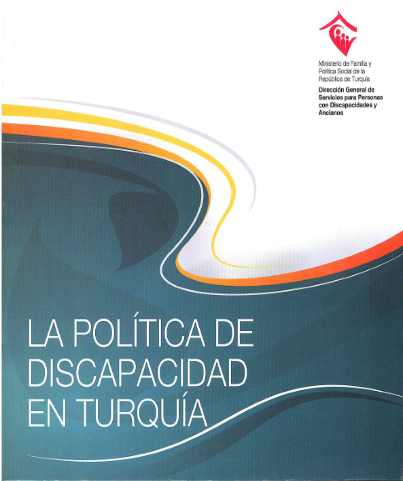 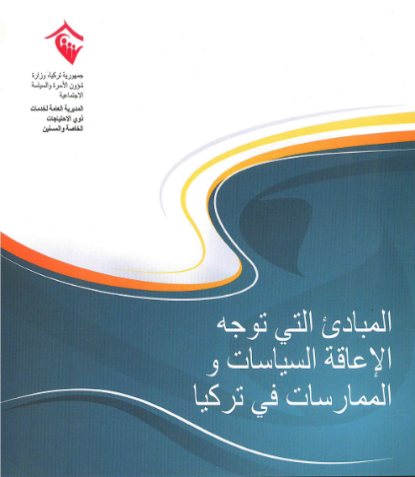 EĞİTİM, REHABİLİTASYON VE SOSYAL HAYATA KATILIM
OTİZM SPEKTRUM BOZUKLUĞU OLAN BİREYLERE YÖNELİK ULUSAL EYLEM PLANI (2016-2019)
“Otizm Spektrum Bozukluğu Ulusal Eylem Planı (2016-2019)” Yüksek Planlama Kurulu’nun 13.4.2016 tarih ve 2016/8 sayılı kararı ile onaylanmış, 3 Aralık 2016 tarih ve 29907 sayılı Resmi Gazete’de yayımlanarak yürürlüğe girmiştir.

Eylem Planı, engel gruplarına ve otizmli bireylere yönelik olarak hazırlanan ilk Eylem Planı olma özelliği taşımaktadır.

Otizm Eylem planında 6 eksen (Eksen A- Farkındalık Çalışmaları ve Kurumlararası İşbirliği, Eksen B- Erken Tanı, Tanı, Tedavi ve Müdahale Zincirinin Kurulması, Eksen C- Ailelere Yönelik Hizmetlerin Geliştirilmesi, Eksen D- Eğitsel Değerlendirme, Özel Eğitim, Destek Eğitim ve Rehabilitasyon Hizmetlerinin Geliştirilmesi, Eksen E- İstihdam Süreçleri ve Çalışma Hayatı ile Eksen F- Sosyal Hizmet, Sosyal Yardım ve Toplumsal Yaşama Katılım) ve 26 tedbir bulunmaktadır.
OTİZM SPEKTRUM BOZUKLUĞU OLAN BİREYLERE YÖNELİK ULUSAL EYLEM PLANI (2016-2019)
2016-2019 yılları arasındaki 3 yılı kapsayan Ulusal Eylem Planında Bakanlığımız, Milli Eğitim Bakanlığı, Sağlık Bakanlığı ve Yükseköğretim Kurulu Başkanlığı sorumlu kurum olarak bunun yanı sıra çok sayıda kurum ise ilgili kurum olarak yer almaktadır.  

Eylem Planının uygulanmasına yönelik Bakanlığımızca koordinasyon, raporlama ve sekretarya çalışmaları yürütülmektedir.

“Otizm Eylem Planı İzleme ve Değerlendirme Kurulu Toplantısı”nın ilki gerçekleştirilmiş olup izleme ve değerlendirme çalışmaları sürdürülmektedir.
TÜRK İŞARET DİLİ ÇALIŞMALARI
Türk İşaret Dili Dilbilgisi Kitabı ve Sözlük Projesi 
Türki İşaret Dili Mevzuat çalışmaları
Türk İşaret Dili Tercümanları eğitim sistemi ve çalışmaları
ENGELLİ SAĞLIK KURULU RAPORU
ÇOCUKLAR İÇİN ÖZEL GEREKSİNİM DEĞERLENDİRMESİ HAKKINDA YÖNETMELİK (20/2/2019) İLE GETİRİLEN DEĞİŞİKLİKLER
Özel Gereksinim: “çocuğun toplumsal yaşama eşit katılabilmesi için bedensel ya da gelişimsel işlev kısıtlılığı olmayan bireylerden farklı sağlık, eğitim rehabilitasyon, cihaz, ortez, protez,  çevresel düzenlemeler ve  diğer sosyal ve ekonomik haklar ve hizmete gereksiniminin olması” şeklinde tanımlanmıştır.
Bu yaklaşım ile;
çocuğun engeline vurgu yapılmaması, 
çocuğun etiketlenmemesi, 
engelli ya da özürlü olarak damgalanmaması,
çocuğun ihtiyaçlarının öne çıkarılması hedeflenmiştir.  

Söz konusu yönetmelik ile çocukların bir rakamla ifade edilen engel oranları ile değil özel gereksinimlerinin düzeylerine göre  gruplandırılması sağlanmıştır.
Çocuklar İçin Özel Gereksinim Değerlendirilmesi Hakkında Yönetmelik genel olarak değerlendirildiğinde;
bebek ve çocukların daha ayrıntılı bilimsel biçimde değerlendirilmesine katkı sağlaması, 
sürecin uzman hekim eşildiğinde gerçekleştirilmesi,
elektronik ortamda raporun hazırlanması, 
verileri kaydetme olanağı sunması 
sağlanmıştır.
ERİŞKİNLER İÇİN ENGELLİLİK DEĞERLENDİRMESİ HAKKINDA YÖNETMELİK İLE GETİRİLEN DEĞİŞİKLİKLER
Bu yönetmelik hazırlanırken Ek-2: Engel Oranları Cetveli  gözden geçirilerek değişiklikler yapılmıştır.
Cetvele anlaşılması kolay, uygulama birliği sağlamasına olanak sağlayan, içerilmeyen tanı ve hastalık gruplarını içeren (örneğin akandroplazi rahatsızlığı kapsanmıştır) ekler ve yönlendirmeler eklenmiştir. 
Söz konusu değerlendirme cetveli elektronik ortama aktarılarak sistem içi ve sistemler arası engellilik değerlendirmeleri ve oran toplamalarının elektronik olarak yapılması sağlanmıştır.
Ağır Özürlü ibaresi yerine yeni yönetmelikte “kısmi bağımlı engelli birey” ve “tam bağımlı engelli birey” tanımları yapılmıştır.
Sonuç olarak;
İki yönetmelikte raporlarının elektronik ortamda hazırlanıp düzenlenmesi süreci ile ilgili olarak hedeflenen nihai amaçlardan biri de oluşturulan raporların hizmet sağlayıcı kurumlara elektronik ortamda sunulmasıdır.  
Tüm bunlarla birlikte;
Hizmet sunucularının elektronik ağ ile engelli sağlık kurulu raporunun kurumlarını ilgilendiren kısmına erişimi sağlanacak,
Engelli birey ve yakınlarının her kurum için ayrı engelli sağlık kurulu raporu almalarının önüne geçilecek,
Sistemin hayata geçirilmesi ile tekrar tekrar rapor çıkarma gereksiniminin azalacak,
Bu sürece ayrılan önemli insani ve mali kaynağın korunmasına katkı sağlanacaktır.
ENGELLİ İSTİHDAMI
Kamuda İstihdam (EKPSS/KURA)
2018 yılı  53.017  (DPB 2018 Aralık) 


Özel Sektörde İstihdam 
91.722 işçi (11.580 kamu işçisi)
DESTEKLİ İSTİHDAM
"İŞE KATIL HAYATA ATIL" PROJESİ 

Projenin ilk aşaması tamamlanmış olup 447 engellinin istihdamı sağlanmıştır. Projenin ikinci aşaması Ankara İstanbul ve İzmir'de saha ayağı tamamlanmış olup 450 engellinin istihdamı sağlanmıştır. Projenin ikinci ayağına ilişkin raporlama çalışmaları devam etmektedir. Toplam 897 engelli birey istihdam edilmiştir.
KORUMALI İŞYERİ  

Korumalı işyerlerinde istihdam edilen engelli bireylere yönelik ücret teşviki kapsamında Gaziantep, Manisa, Sakarya ve Konya illerinde açılan 9 korumalı işyeri bulunmaktadır. 
Korumalı işyerinde çalışan engellilerin ücretlerinin belli bir oranı Bakanlığımız tarafından işverene ödenmektedir.
ERİŞİLEBİLİRLİK
MEVZUAT ÇALIŞMALARI
Engelliler Hakkında Kanun (7 nci, geçici 2 nci ve 3 üncü maddeler) 
Erişilebilirlik İzleme ve Denetleme (EİD) Yönetmeliği ve EİD Formları, EİD Planı, İdari Para Cezalarının Uygulanması Genelgeleri yayımlanmıştır
Erişilebilirlik İzleme ve Denetleme komisyonlarının koordinasyonu sağlanmaktadır
Şehirler Arası Yolcu Taşıma Hizmeti İle Servis ve Turizm Taşımacılığı Hizmetinin Erişilebilir Hâle Getirilmesine Dair Yönetmelik yayımlanmıştır
Standartların hazırlanması ve revizyonu çalışmaları devam etmektedir (Zemin kayganlığının ölçülmesi, acil durum tahliye sistemleri ve transfer aparatı)
“2016-2019 Ulusal e-Devlet Stratejisi Eylem Planı” çalışmaları sürdürülmektedir
Hissedilebilir Yürüme Yüzeyi İşaretlemeleri Uygulama Usul ve Esasları hazırlanmaktadır
UYGULAMA
Yerel destek programları (UDEP/ERDEP) çalışmaları devam etmektedir. (Toplam bütçe (2012-2016) 28.590.000 TL)
Üniversitelerin teknik bölümlerinin müfredatına erişilebilirlik dersinin eklenmesi için durum tespiti çalışması devam etmektedir
Kurumlara ve belediyelere teknik bilgi desteği verilmektedir
Çocuklar İçin Erişilebilirlik Kılavuzu hazırlanmıştır. Çeviri kontrolü yapılmaktadır. Kılavuzun uygulanmasına yönelik pilot çalışmalar yapılması planlanmıştır
BİLGİ VE BİLİNÇ DÜZEYİNİN ARTIRILMASI
Erişilebilirlik El Kitabı hazırlanması ve dağıtımı yapılacaktır
5 tane bölgesel Erişilebilir Üniversiteler Seminerleri düzenlenmiştir
Kurumlara, üniversitelere ve belediyelere uzaktan eğitim altyapısı ile ve yüz yüze eğitimler verilmektedir 
Mimarlara yönelik “erişilebilirlik uzmanlığı” sertifikasyonu çalışması sürdürülmektedir
ERİŞİLEBİLİRLİK LOGOSU  (KULLANILMASI PLANLANAN)
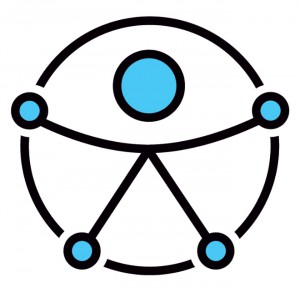 ENGELLİ BAKIM HİZMETLERİ
Bakanlığımız tarafından bakıma ve desteğe ihtiyaç duyan engellilerin öncelikle sevgi ve şefkat gördükleri aile ortamlarında bakımları esas alınmaktadır. Bu kapsamda engellilerin yaşamlarını evlerinden ve sosyal çevrelerinden ayrılmadan sürdürebilecekleri sosyal destek hizmetleri sunulmaktadır.
30
ENGELLİ BAKIM HİZMETİ MODELLERİ
1.RESMİ KURUM BAKIMI HİZMETLERİ: 
    Yatılı Resmi Kurum Bakımı Hizmetleri
            Bakım ve Rehabilitasyon Merkezleri
            Engelsiz Yaşam Merkezleri
            Toplum Destekli Hizmetler (Umut Evleri)
            Geçici Ve Misafir Bakım
            Görme Engelliler Rehabilitasyon Merkezi 
     Gündüzlü Resmi Kurum Bakımı Hizmetleri

2.ÖZEL BAKIM MERKEZLERİ

3. EVDE BAKIMA DESTEK HİZMETİ
KALİTE  GELİŞTİRME ÇALIŞMALARI
Genel Müdürlüğümüz ile Mesleki Yeterlik Kurumu arasında "Engelli ve Yaşlı Bakım Elemanı  ile Gerontolog" mesleki standartlarının belirlenmesine yönelik protokol imzalanmış ve söz konusu meslek standartları ilgili kurum ve kuruluşların katılımı ile çalışmaları  tamamlanarak Resmi Gazete’de yayımlanmıştır. 

Ücretsiz Seyahat Kapsamında Yapılan Gelir Desteği Ödemesi
[Speaker Notes: Yaşlı Bireyler İçin Toplu Taşımada Ücretsiz Seyahat Hakkı Genişletildi
Yaşlı bireyler için şehiriçi toplu taşıma araçlarında ücretsiz taşımacılığın kapsamı 2014 yılında daha da genişletildi. Artık tüm resmi ve özel halk otobüsleri ile deniz ulaşım araçlarından  yaşlı bireyler ücretsiz faydalanmaktadır.
TCDD bünyesinde ise tren biletlerinde 60 yaş ve üzeri vatandaşlarımıza %20, 65 yaş üstü vatandaşlarımıza ise %50 indirim uygulaması hayata geçmiştir.   

Engelli Bireyler İçin Toplu Taşımada Ücretsiz Seyahat Hakkı Genişletildi
Engelli bireyler için de, şehiriçi toplu taşıma araçlarında ücretsiz taşımacılığın kapsamı 2014 yılında daha da genişletildi. Artık tüm resmi ve özel halk otobüsleri ile deniz ulaşım araçlarından engelli bireyler ücretsiz faydalanmaktadır. TCDD bünyesinde ise, trenlerden engelli bireylerin ücretsiz olarak yararlanma hakkı getirilmiştir.]
TEŞEKKÜRLER…